WPF(.NET3.5) 
　	vs Silverlight 2.0 Beta1

中　博俊＠わんくま同盟
アジェンダ
Silverlight2.0までのおさらい
細かい違いを見てみよう
まとめ
Silverlight2.0までのおさらい
Silverlightとは
1.0が2007/09/04リリース
http://www.microsoft.com/presspass/press/2007/sep07/09-04SilverlightPR.mspx
Flashキラー？
XAML(サブセット)で見た目を作成する
OSがWindowsとMacintosh
ブラウザがIE, Safari, Firefox, Mozilla
Silverlightとは
Silverlight Mobile (Nokia)　が発表されました。
http://www.nokia.com/A4136001?newsid=1197788
日本上陸は？
2.0の特徴
MiniCLRが搭載されている
Xamlのデータモデルが結構変更されている。
日本語対応
2.0って？
2.0は今年中リリース予定？
http://blogs.msdn.com/ashish/archive/2008/04/03/silverlight-roadmap-questions.aspx
We are targeting late Summer
Here is a rough timeline:Silverlight 2.0 Beta 1 (Q1CY08 with limited (non commercial) Go-Live) Silverlight 2.0 Beta 2 (Q2CY08 with Go-Live)Silverlight 2.0 RTM (Summer 2008) – Exact timing TBD
Silverlight v.next – We are working on a v.Next plan and have nothing to announce at this time
Silverlight for mobile – No date available
2.0 Betaを試す環境
Silverlight 2.0 SDK Beta1
http://www.microsoft.com/downloads/details.aspx?FamilyId=4E03409A-77F3-413F-B108-1243C243C4FE&displaylang=en
Microsoft® Silverlight™ 2 Software Development Kit Beta 1 Documentation
http://www.microsoft.com/downloads/details.aspx?FamilyId=1840CAB5-196C-4264-B55D-562242A72625&displaylang=en
Tools Beta1
http://www.microsoft.com/downloads/details.aspx?displaylang=ja&FamilyID=e0bae58e-9c0b-4090-a1db-f134d9f095fd
Blend 2.5 March 2008 Preview
http://www.microsoft.com/downloads/details.aspx?FamilyId=32A3E916-E681-4955-BC9F-CFBA49273C7C&displaylang=en
細かい違いをみてみよう
起動ルーチン
WPFのデフォルトはStartupUri




ほかにApplication.Startイベントを利用する。
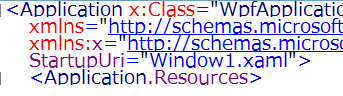 WPF
起動ルーチン
SilverlightのデフォルトはStartupイベント





RootVisualにPageを入れています。
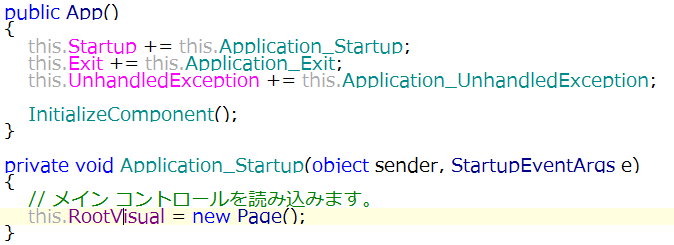 Silvelight
Application
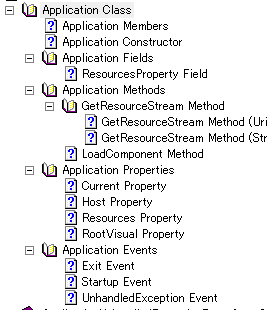 WPF
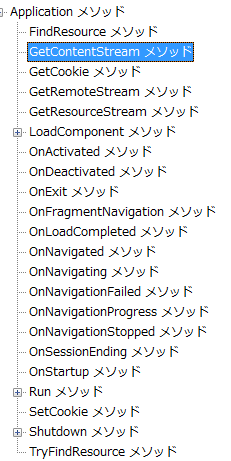 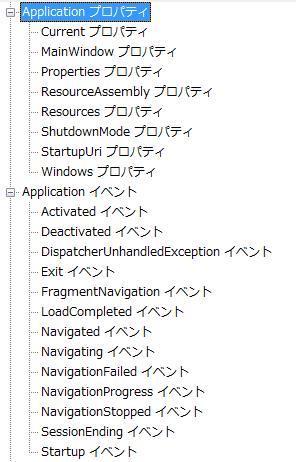 Silvelight
必要最小限に絞り込まれています
Application
終了させる方法は？

たぶんSilverlightはない
Flashっぽいアプリケーションなら頭から再生を用意しよう。
業務系ならあっさり<TextBlock Text=“終了しました”>でいいかもしれない。
Application.Exitイベントが走るのはブラウザが閉じられるか、別ページに行ったとき
Webのお約束で、実行を期待しないこと。
WPF
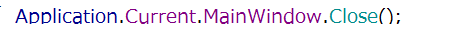 Silvelight
最初の画面、画面遷移
WPFはWindow作成
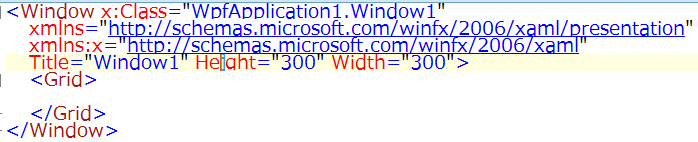 WPF
SilverlightはすべてUserControl
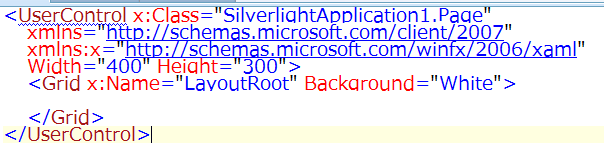 Silvelight
最初の画面、画面遷移
画面遷移などは？



今までのWindowsFormと特に変わらない
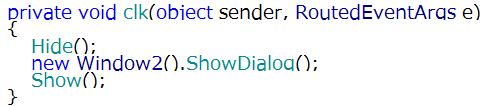 WPF
最初の画面、画面遷移
Windowがない
画面遷移などは？
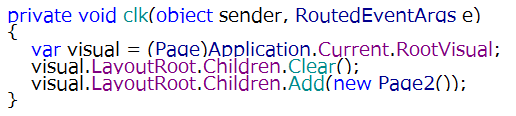 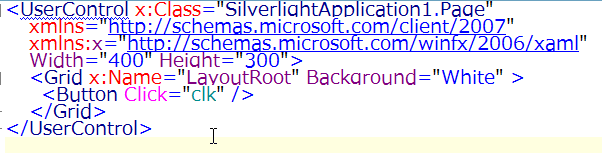 Silvelight
最初の画面、画面遷移
DEMO1
メッセージボックス
WPF
いつものメッセージボックス


Javascript

Silverlightはホストページのconfirmをつかう
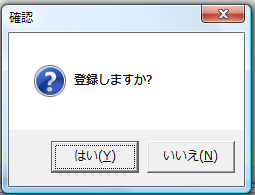 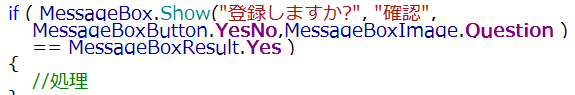 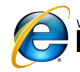 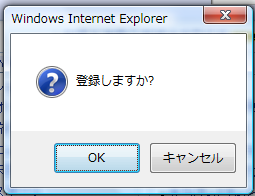 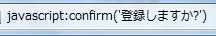 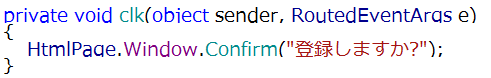 Silvelight
メッセージボックス
DEMO2
System.Windows.Browser　名前空間
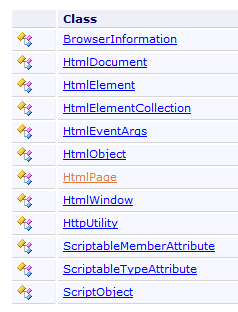 一通りのDOMコントロールはできるようです。
Panel要素
Grid, StackPanelが2.0で増えた。
WrapPanelがないのがちょっと残念
（Gridで代用）
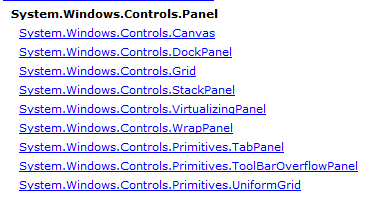 WPF
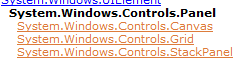 Silvelight
WPF
Binding
Silvelight
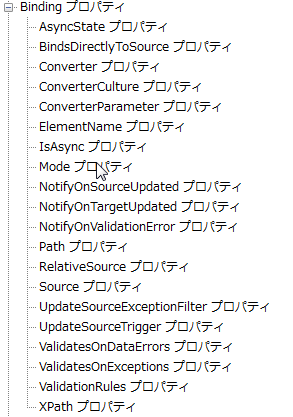 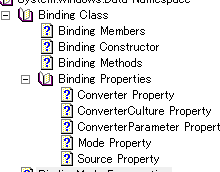 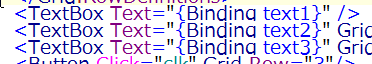 Path=が書けない
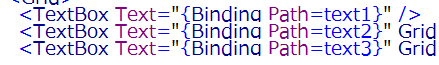 Binding
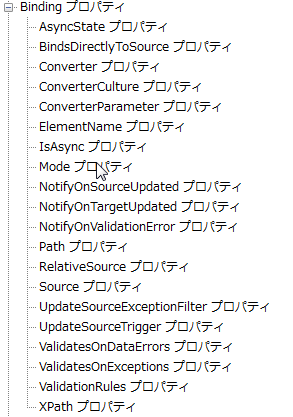 ポイントになりそうな欠け
ElementName
別の要素の値へのバインド
RelativeSource
VisualTreeをたどってのバインド
Xpath
XMLへの直接のバインド
Binding
DEMO3
Binding
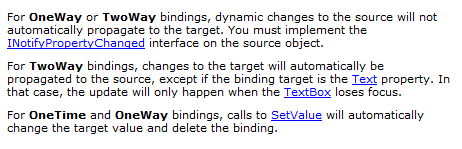 とりあえず
{Binding text1, Mode=TwoWay}
と書いておけば安心
UIElement.IsEnabledと、プロパティの継承
http://d.hatena.ne.jp/Yamaki/20080409/1207721518
Silverlight2では依存プロパティ値を継承させる方法がない
バインドにもない
UIElement.IsEnabledがない

→パネルの範囲を無効にするとかができない。
まとめ
WPF知ってればSilverlightは全く怖くない
はまるポイント(できること、できないことをきっちりと)は確実に抑えよう
そのためにはSilverlightアプリもWPFアプリも作っておくことが必要。
RTWがめちゃめちゃたのしみです。
Enjoy WPF & Silverlight